What were people like in the British colonies in America?
Lesson 1
Bell Work – top of the class guide
Imagine that the United States was still a colony of Great Britain.  How do you think your daily life would be different?
[Speaker Notes: Put a “Agree” sign on one end of the classroom and a “Disagree” sign on the opposite side.  Allow students to move along the line to the degree that they agree or disagree with the statement.]
Time for vocabulary!!
[Speaker Notes: It will be worth the investment in the vocabulary work before moving on in the lesson. This very easily could be a small group activity where group members give feedback on the sentence and synonyms.  The “Represent to Learn” will get better over time.  Be patient and highlight good examples for the class to model and learn.]
Why did great Britain  take colonies?
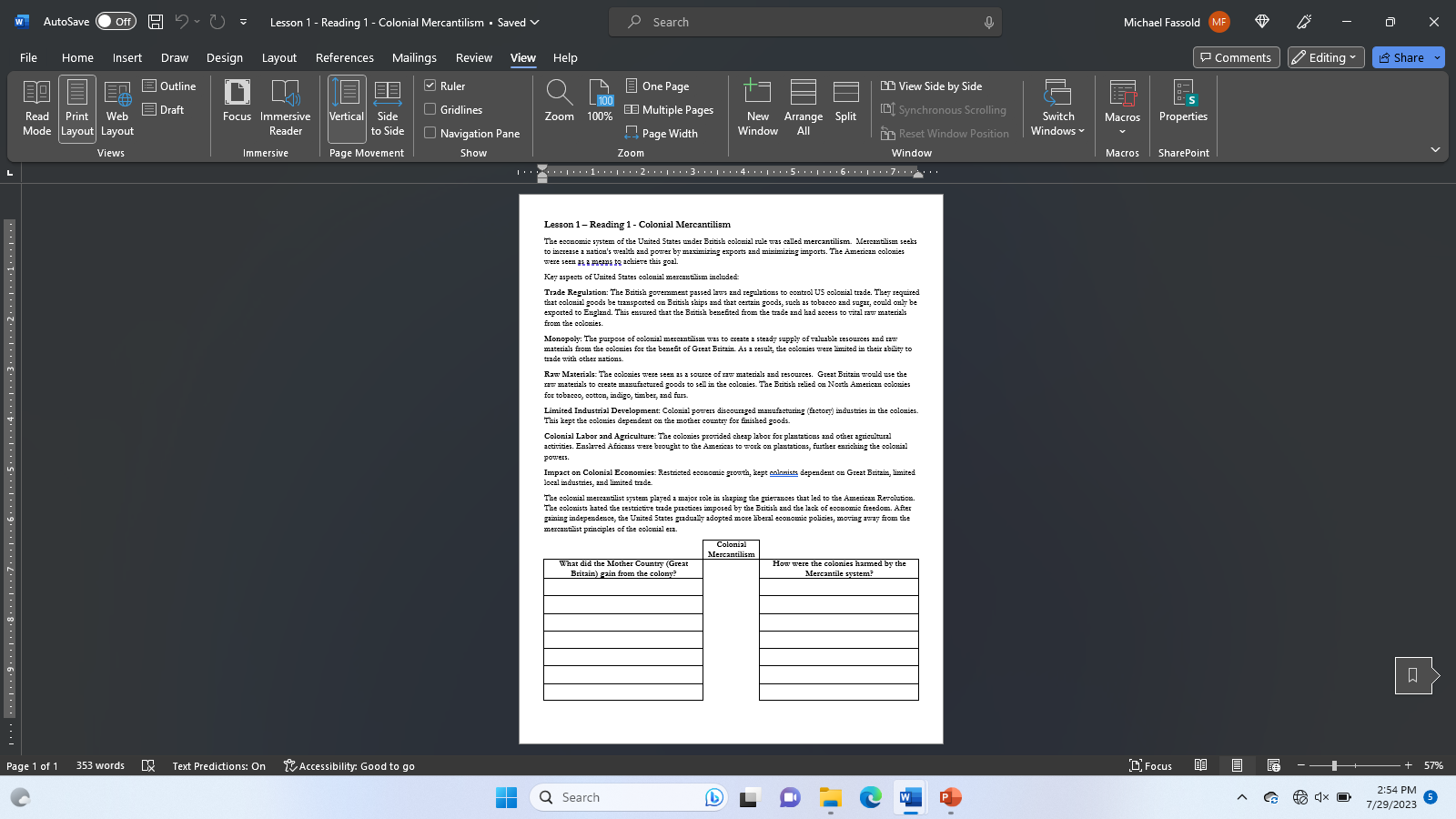 Use the writing titled “colonial mercantilism”
Complete the graphic organizer when finished
What was it like to live in the colonies in the 1770s?
Europeans arriving in America was so large compared to Europe with open, unsettled land
Unlike Europe, land could be owned by all economic class not just the rich
[Speaker Notes: Interactive Lecture Prompt:

What impact do you think it had in Europe for only the rich could own land?]
Who lived in the colonies?
Many settlers arrived from England 
There were also settlers from France, Germany, holland, and Sweden
Native-americans had lived on the land for thousands of years before the colonists arrived; over the next hundred years they were pushed west
[Speaker Notes: Interactive Lecture Prompt:

Why do you think Native-American pushed West instead of fighting for their ancestral land?]
Who lived in the colonies?
Half a million African people and their descendants lived in the colonies
They were about 20 percent of population
Most were slaves and were mostly found in the south, but every state had slaves
[Speaker Notes: Interactive Lecture Prompt:

* Why do you think the Southern economies used slave labor?]
How did the colonists live?
Most americans in 1770 were farmers
Not all farms were alike
 northern colony farms were smaller (50 acres) as the soil was poor and the farmers were more self-sufficient with maybe an indentured servant as labor
[Speaker Notes: Interactive Lecture Prompt:
\
hy do you think there were less slaves in the Northern colonies?]
How did the colonists live?
Middle colonies, the soil was good so farmers raised wheat, oats, and barley; plus they raised livestock
The middle colonies had deep rivers which allowed them to easily transport goods to market
[Speaker Notes: Interactive Lecture Prompt:

Why were deep rivers that flowed west to east such an advantage in the Middle Colonies?]
How did the colonists live?
Southern colonies the warm climate made farming easier
Most people had small farms; however some owned large plantation farms
Plantations would have hundreds of slaves
[Speaker Notes: Interactive Lecture Prompt:

* Why were deep rivers that flowed west to east such an advantage in the Middle Colonies?]
What opportunities did this colonial farmer enjoy?
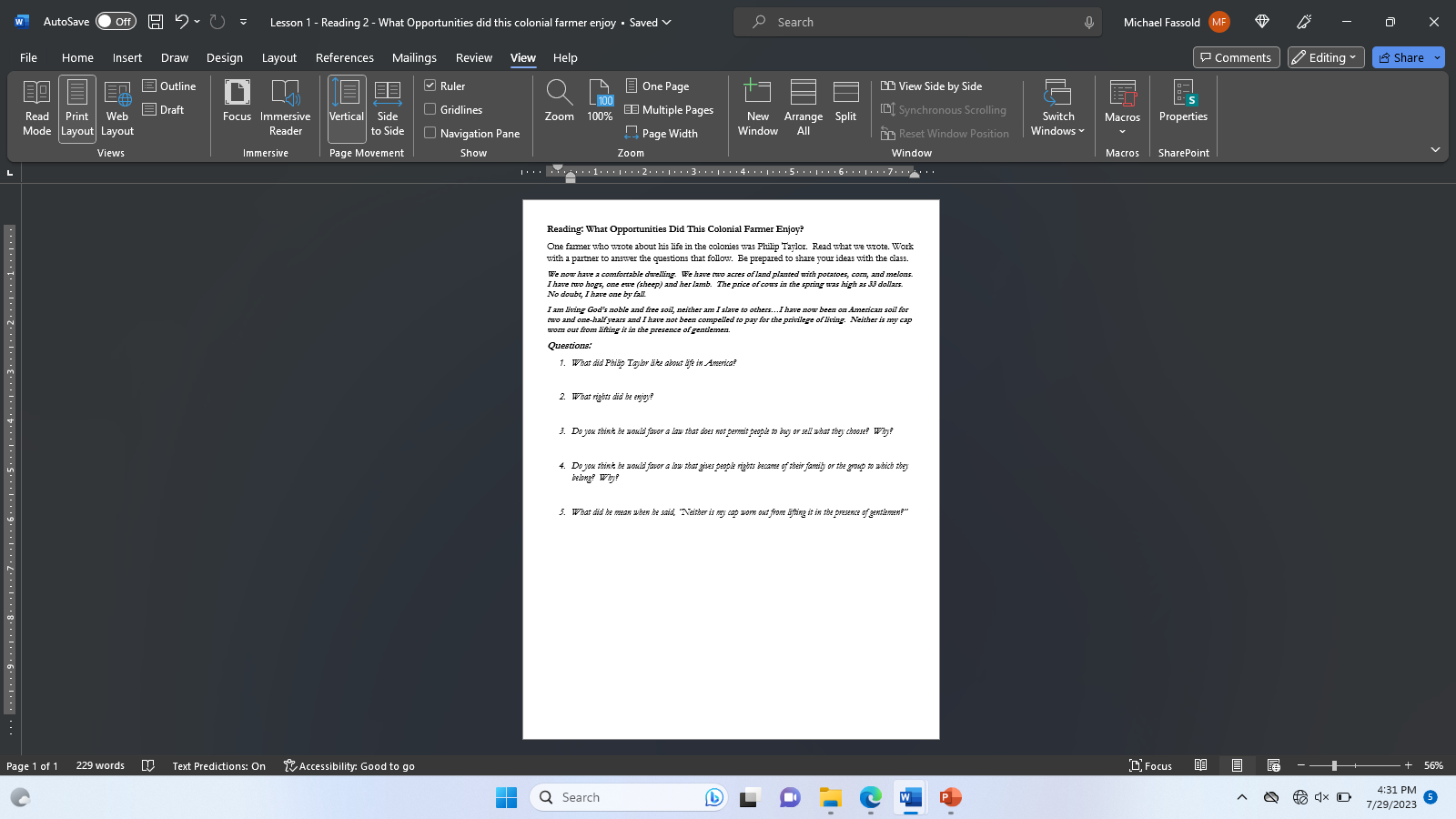 Use the writing titled “What opportunities did this colonial farmer enjoy?”
Work with a partner to answer the questions at the bottom.
Who governed the colonies?
American colonies were ruled by great Britain from 1607 to 1776
King George III was king from 1760 to 1820
Britain did not pay much attention to the colonies during most of its rule
[Speaker Notes: Interactive Lecture Prompt:

Why do you think that Great Britain ignored the colonies through most of its rule?]
Who governed the colonies?
during the 1770s, americans though about what kind of government they wanted
Colonists asked if king George III was really protecting their rights
[Speaker Notes: Interactive Lecture Prompt:

If you lived in the colonies in the 1770s, would you think the times were exciting to something to fear?]
Who were the founders?
Many were important leaders in early America
George Washington, Patrick henry, Abigail adams, and Benjamin franklin were all well known at the time
[Speaker Notes: Interactive Lecture Prompt:

What would the founders by considered by the eyes of the British government in the 1770s?]
Who were the founders?
These examples are called founder because they helped found (establish) our country
They led the fight against great Britain to free our country from British rule
[Speaker Notes: Interactive Lecture Prompt:

What do you think the founders risked by supporting independence from Great Britain?]
Abigail adams – one of America’s founders
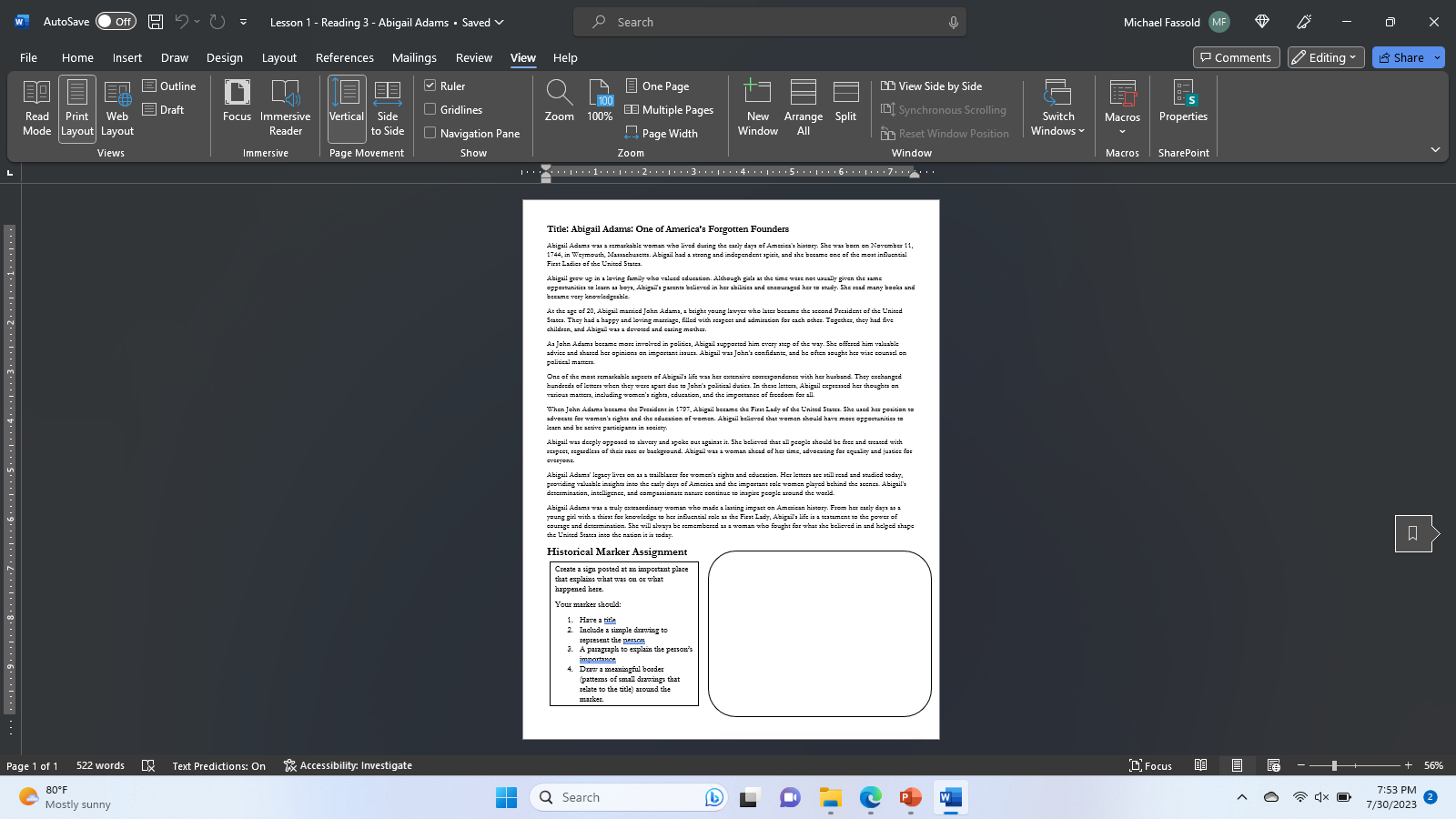 Read and complete the historical marker on the life of Abigail adams
[Speaker Notes: Interactive Lecture Prompt:

What do you think the founders risked by supporting independence from Great Britain?]